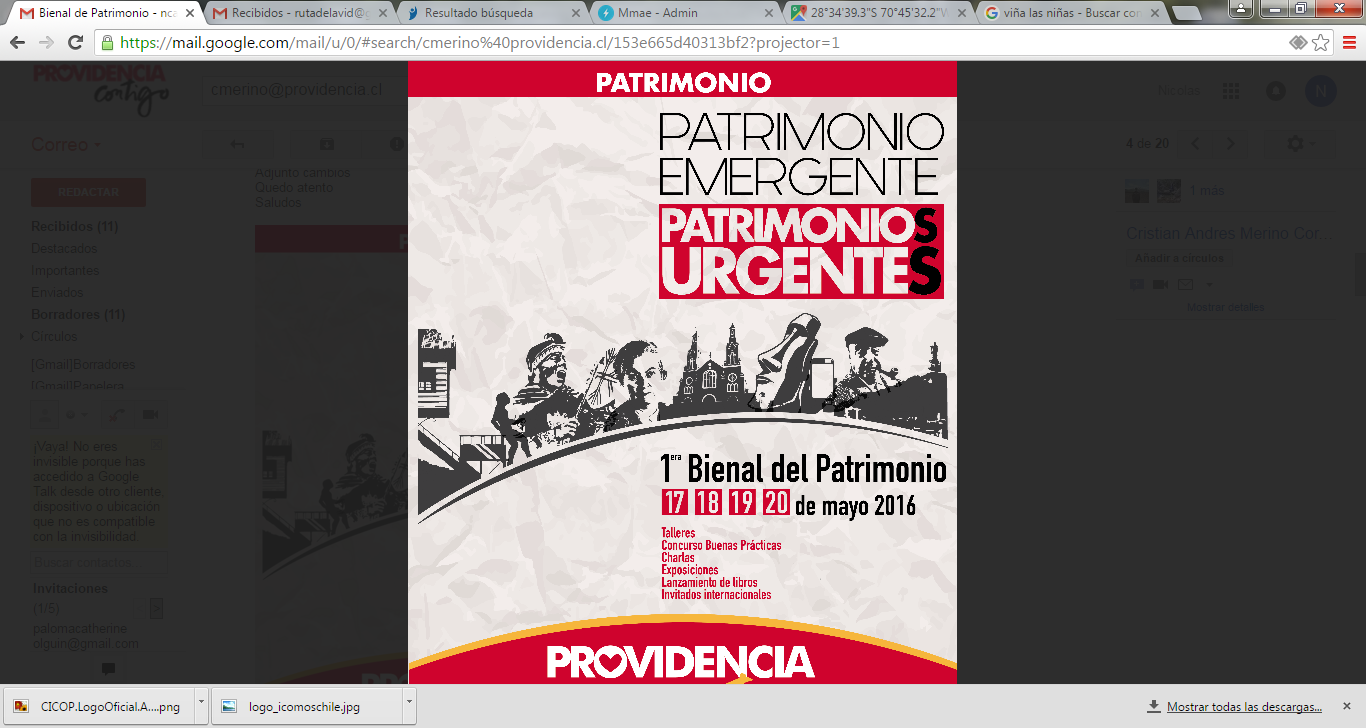 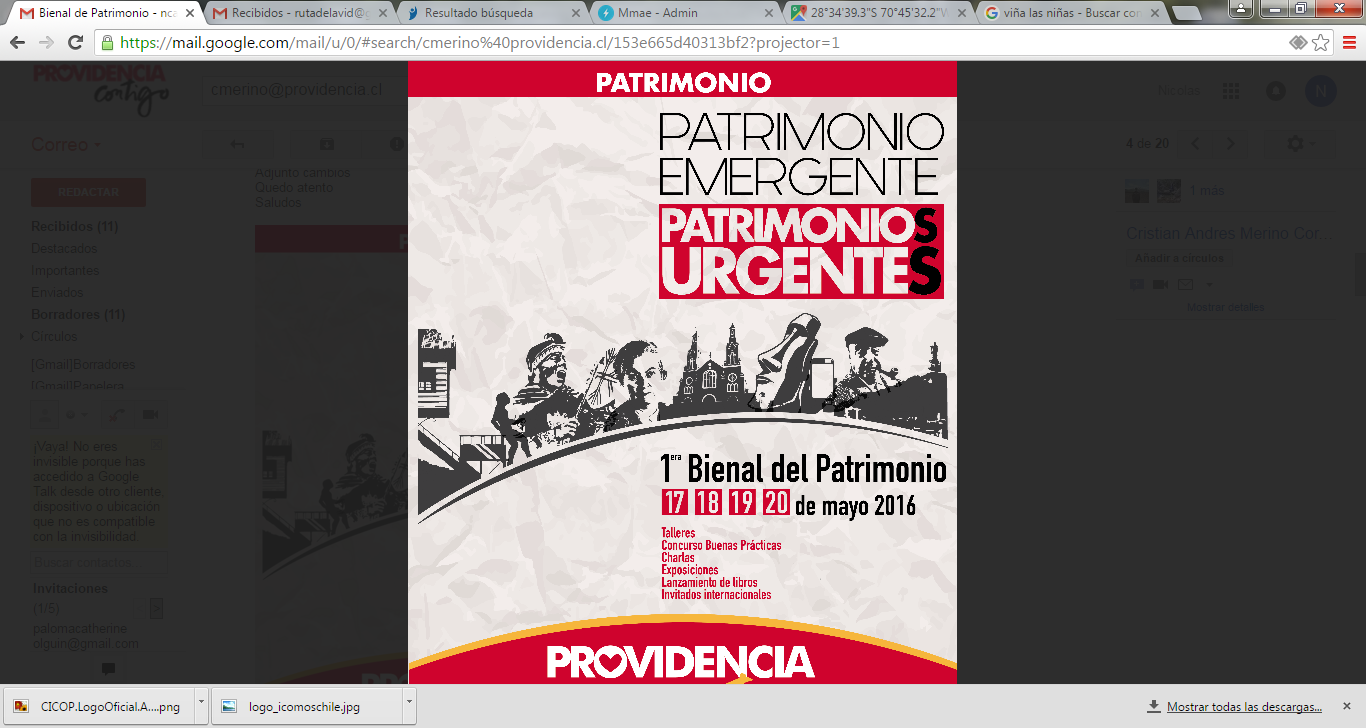 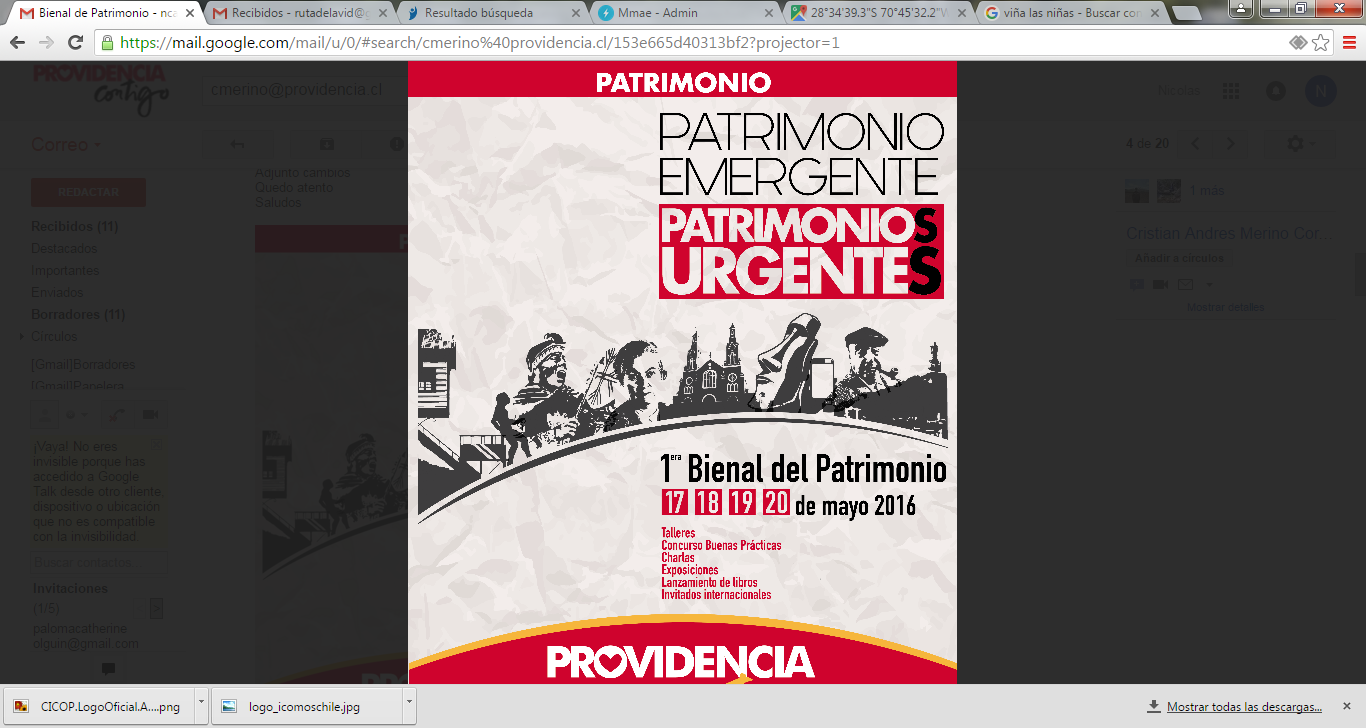 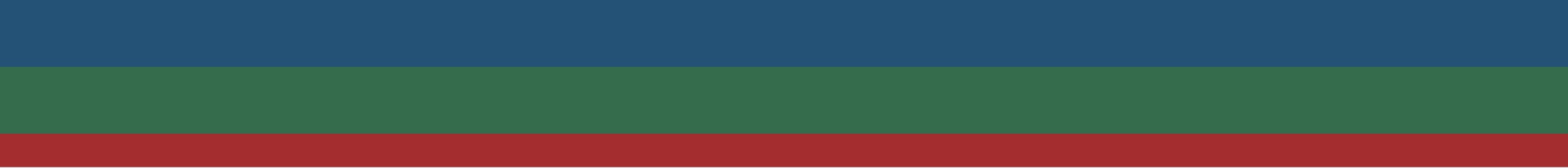 CONVOCATORIA PROYECTOS URBANOS Y ARQUITECTÓNICOS EN EL PATRIMONIO
Nombre del Proyecto
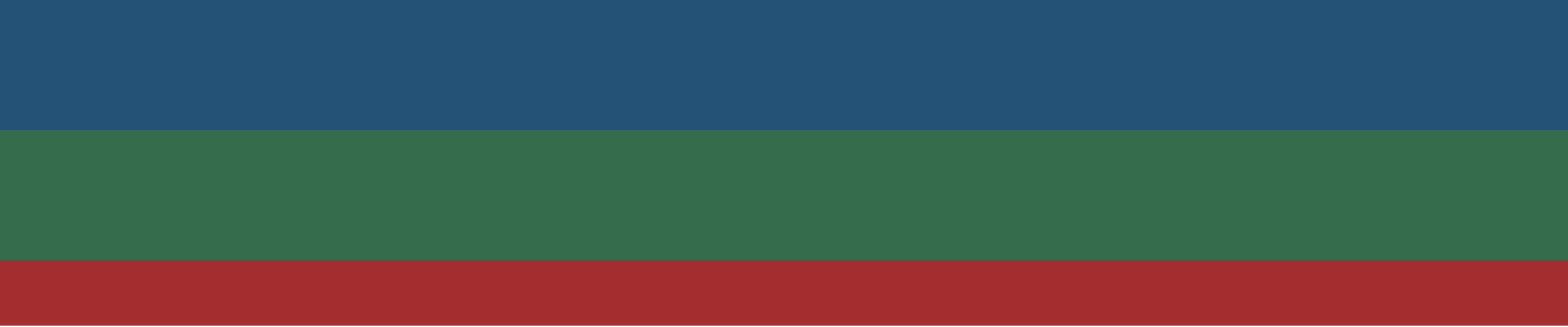 Nombre
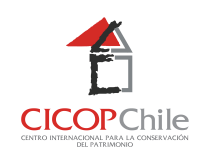 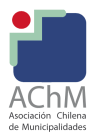 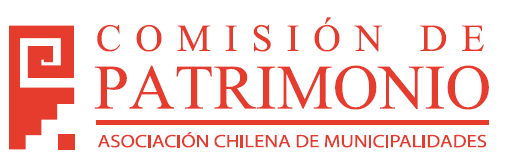 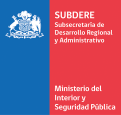 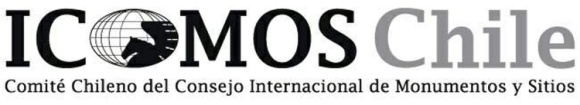 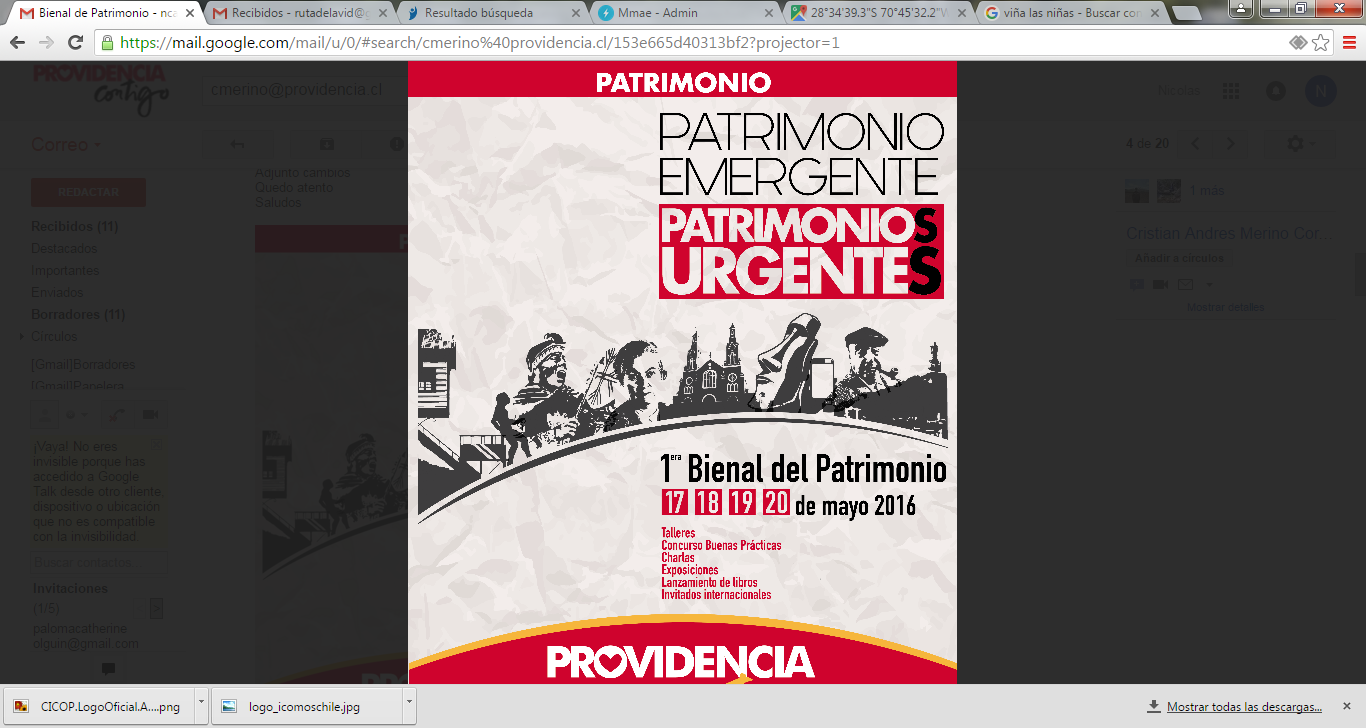 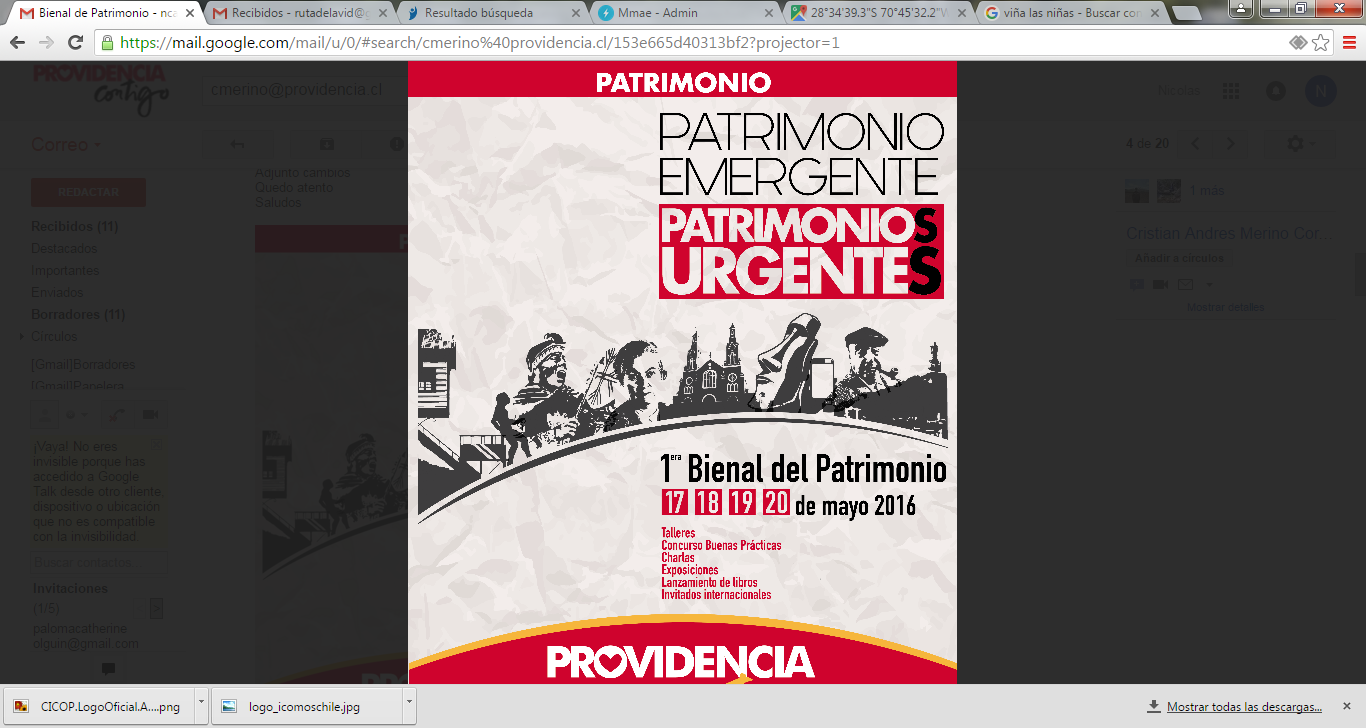 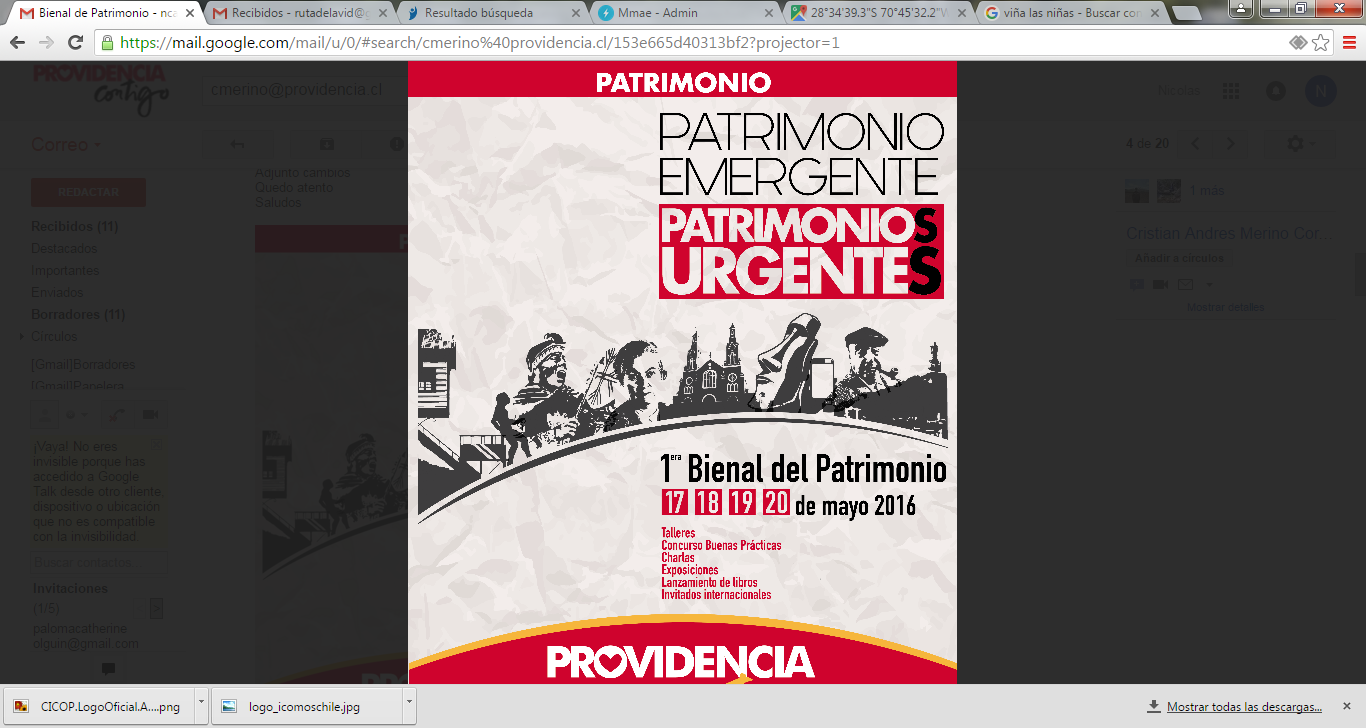 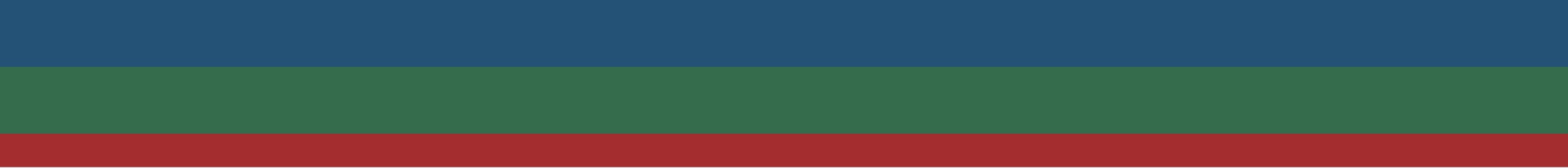 CONVOCATORIA PROYECTOS URBANOS Y ARQUITECTÓNICOS EN EL PATRIMONIO
Nombre del Proyecto
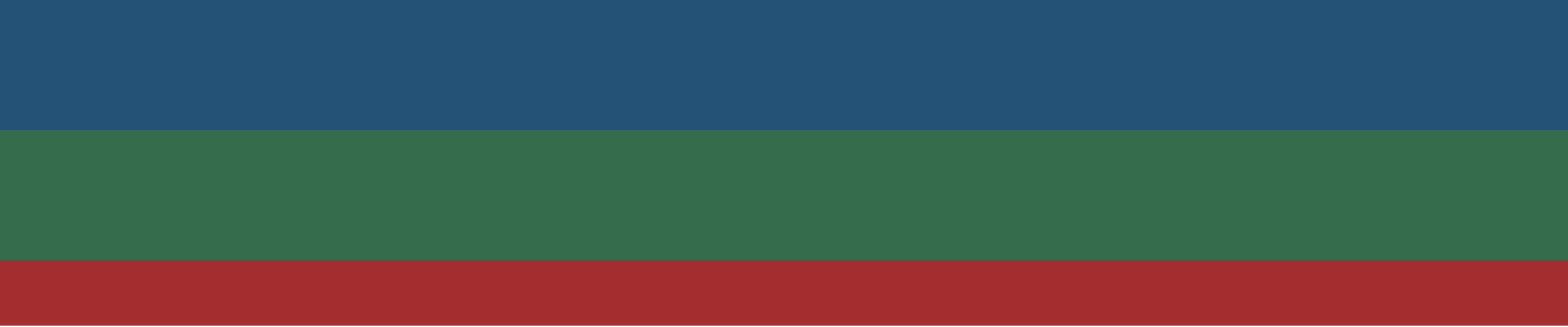 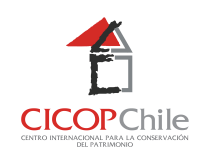 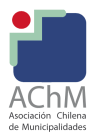 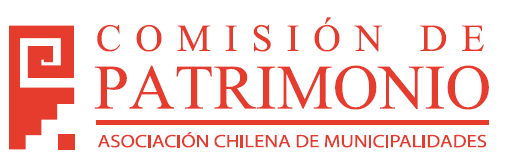 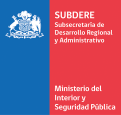 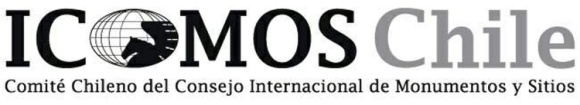 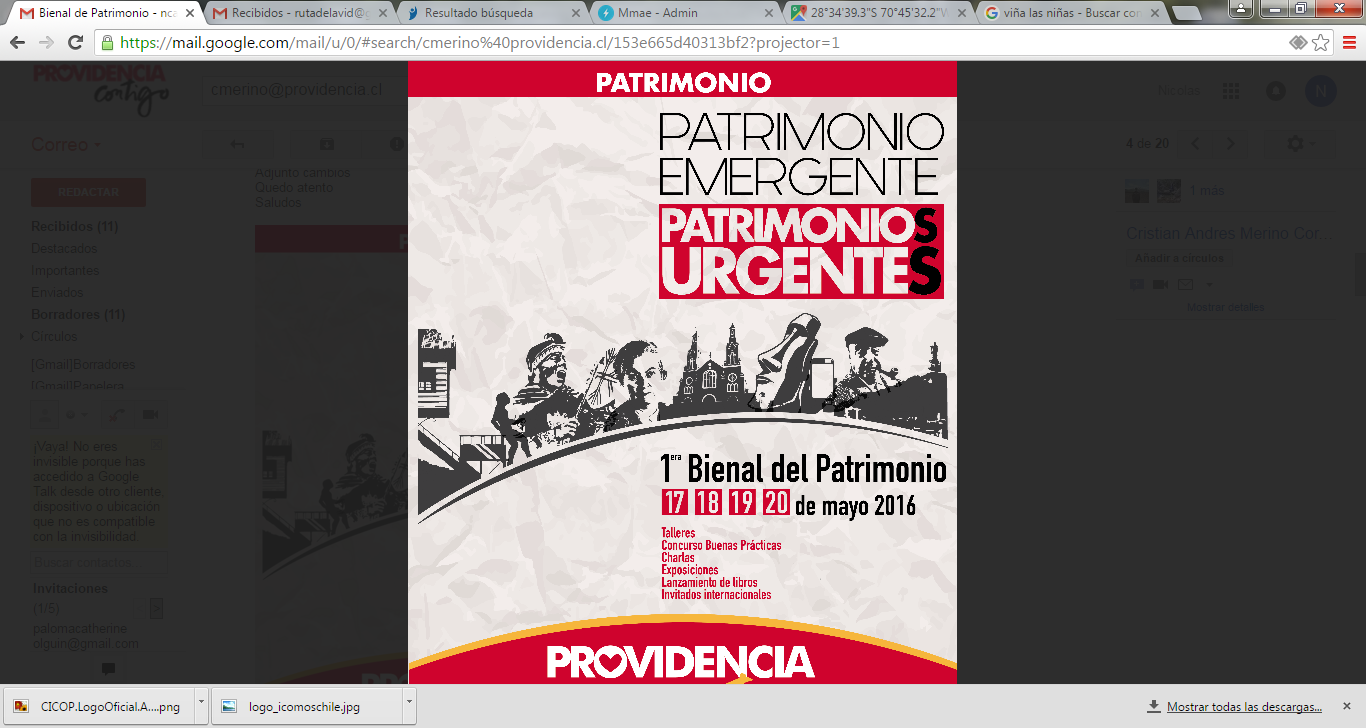 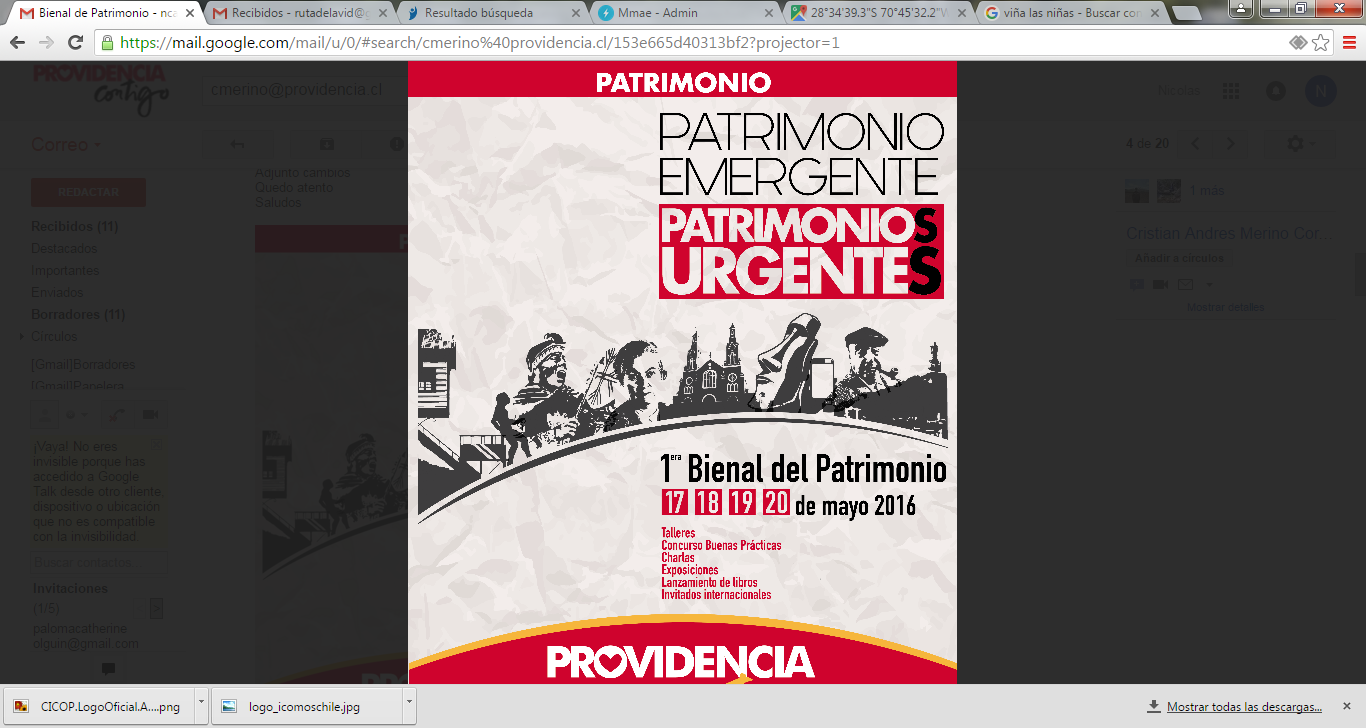 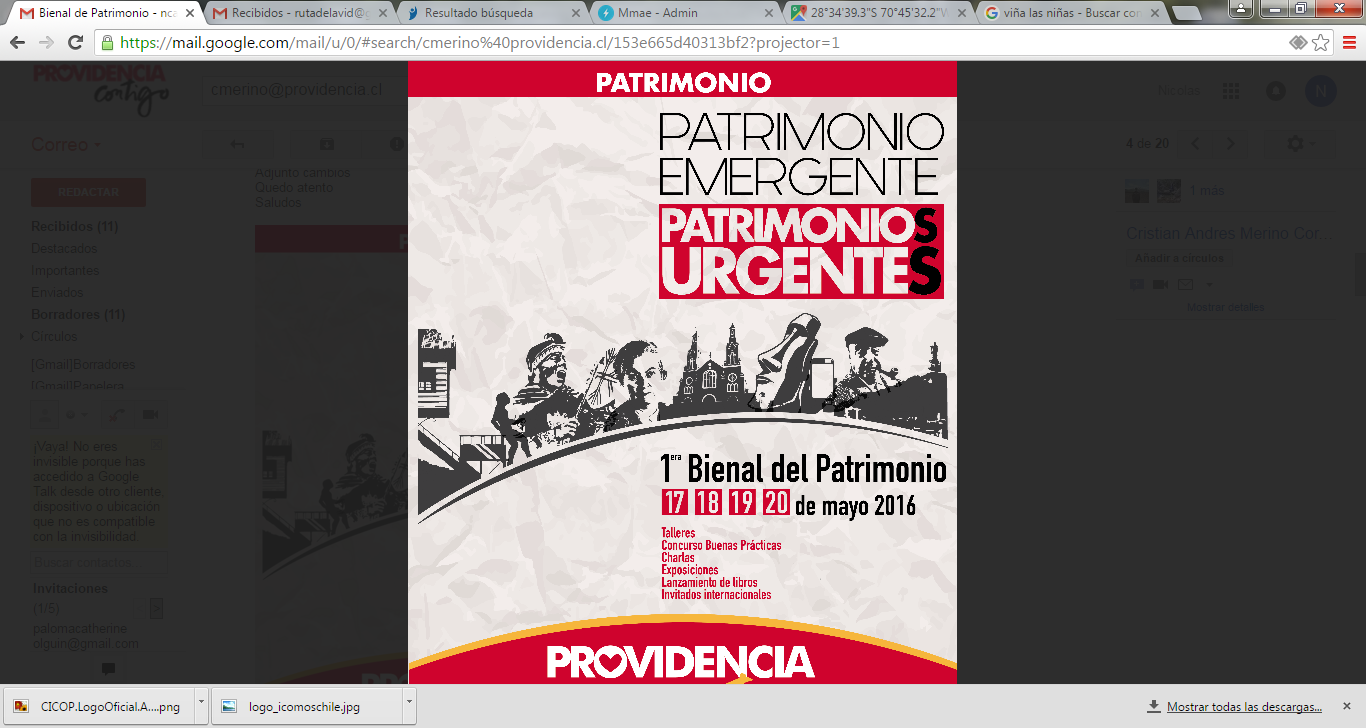 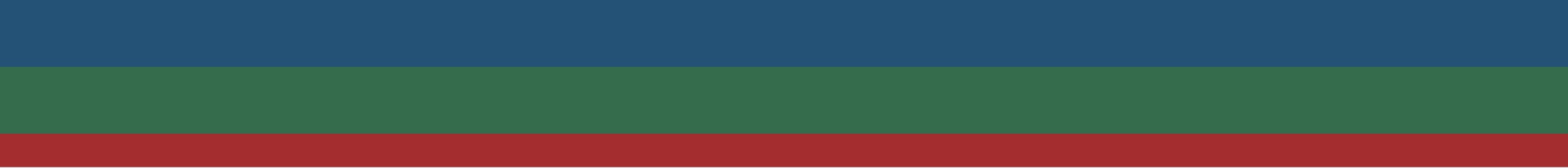 CONVOCATORIA PROYECTOS URBANOS Y ARQUITECTÓNICOS EN EL PATRIMONIO
Nombre del Proyecto
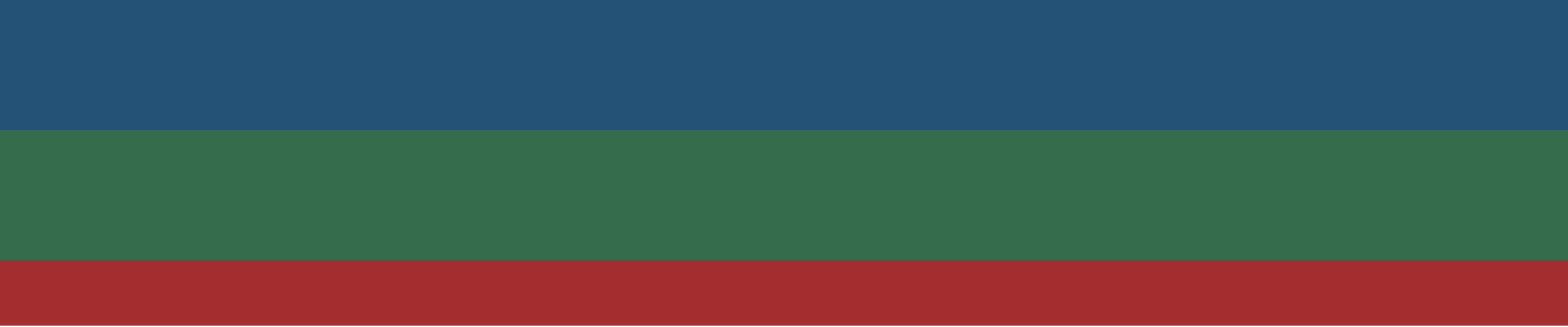 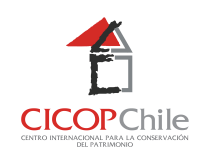 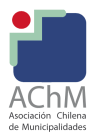 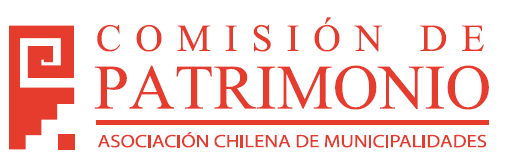 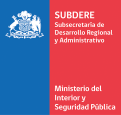 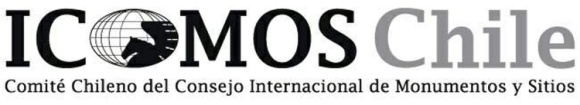 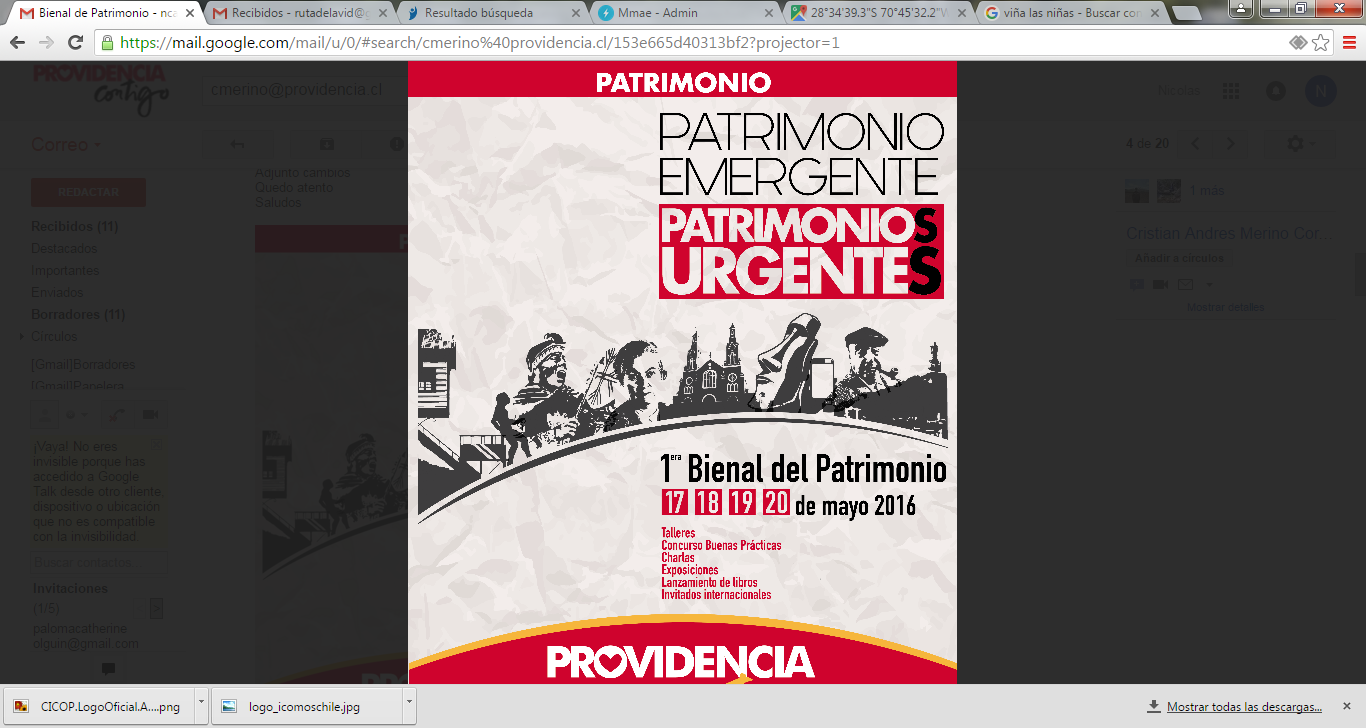 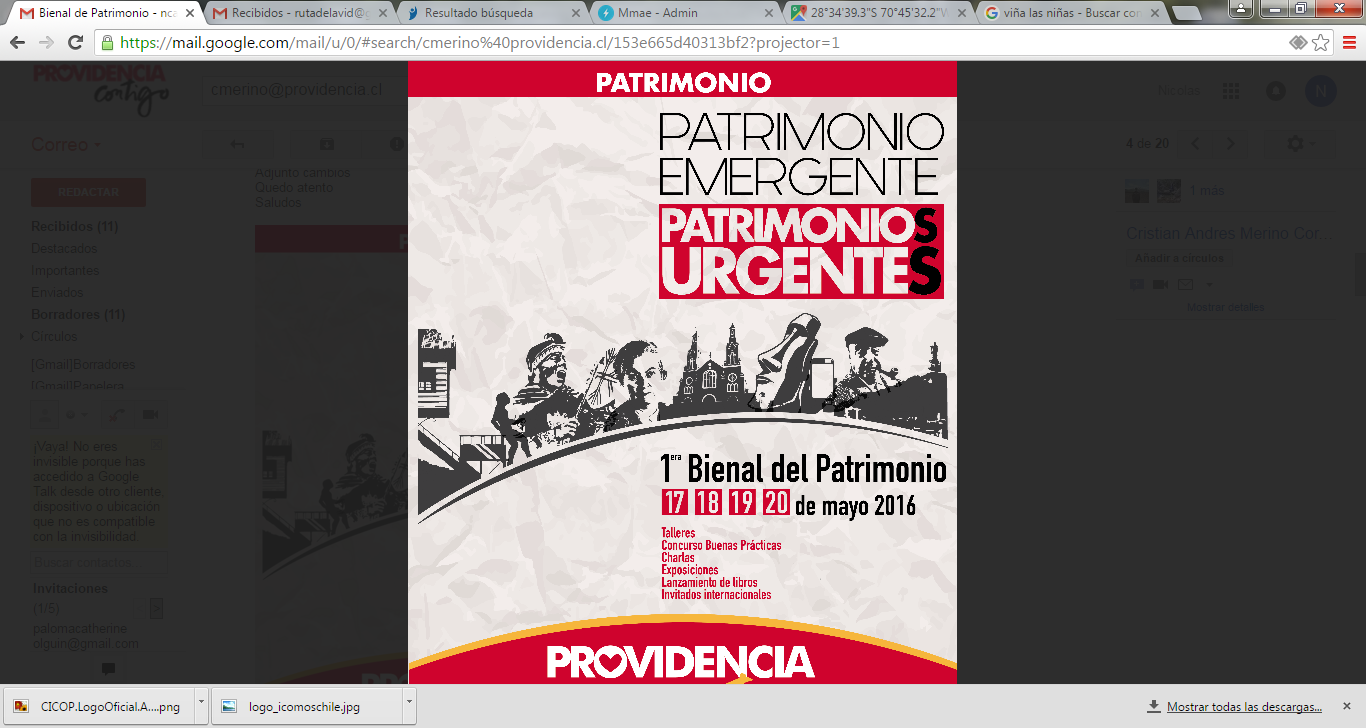 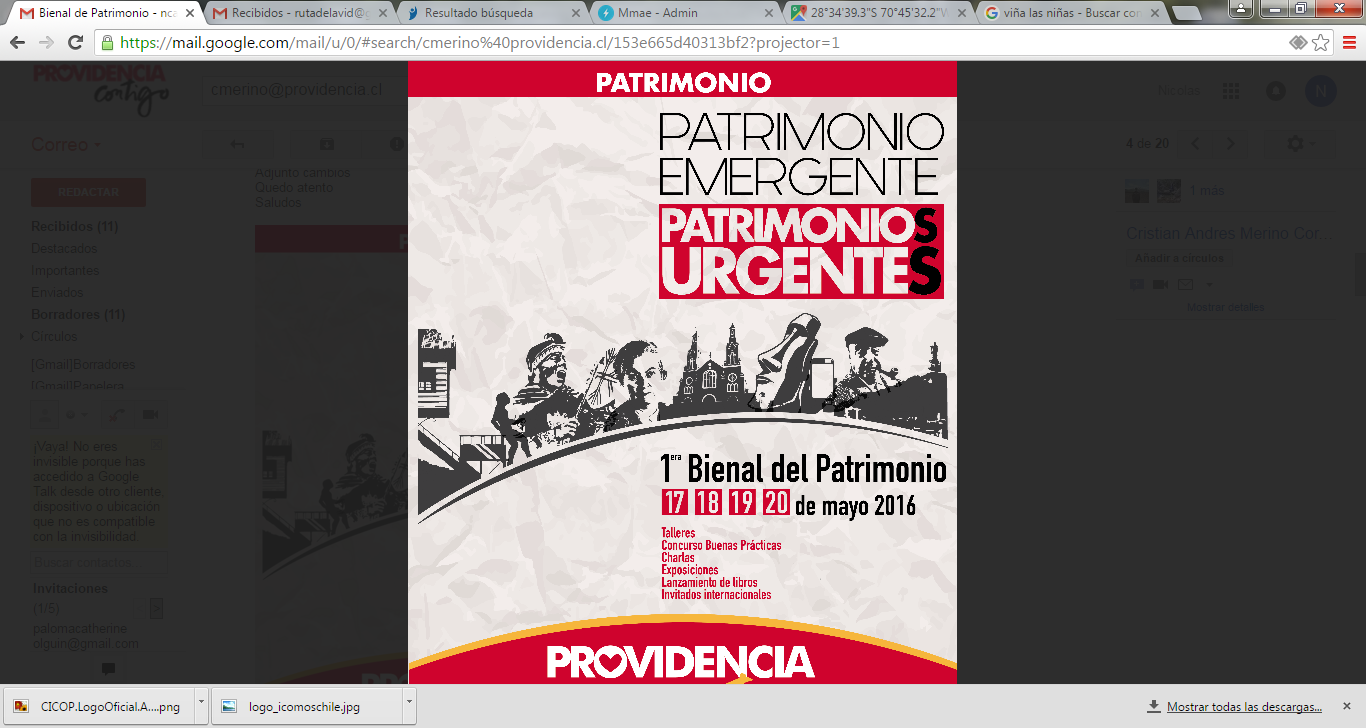 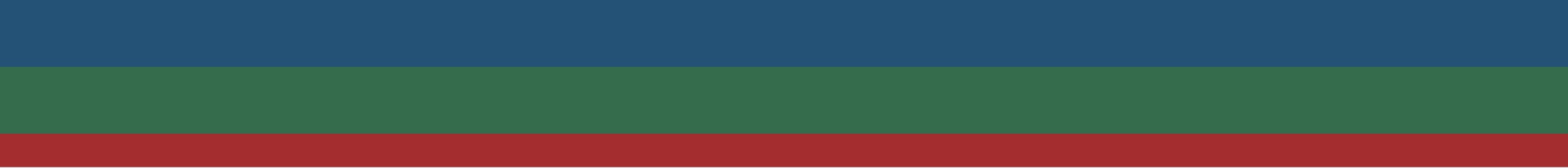 CONVOCATORIA PROYECTOS URBANOS Y ARQUITECTÓNICOS EN EL PATRIMONIO
Nombre del Proyecto
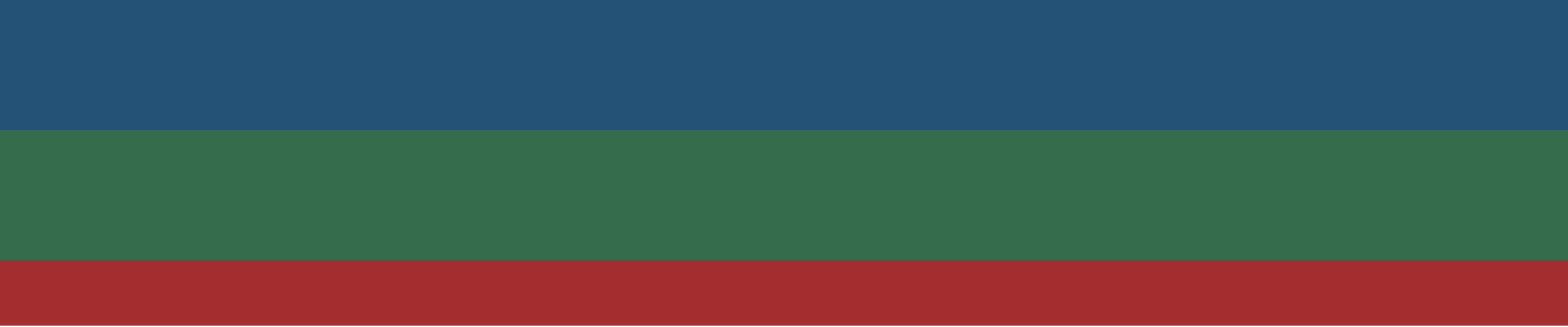 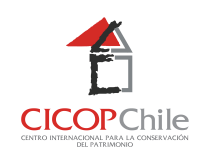 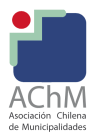 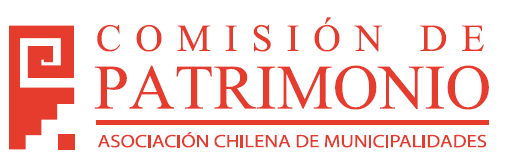 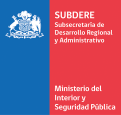 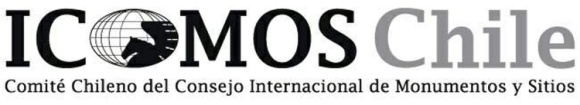